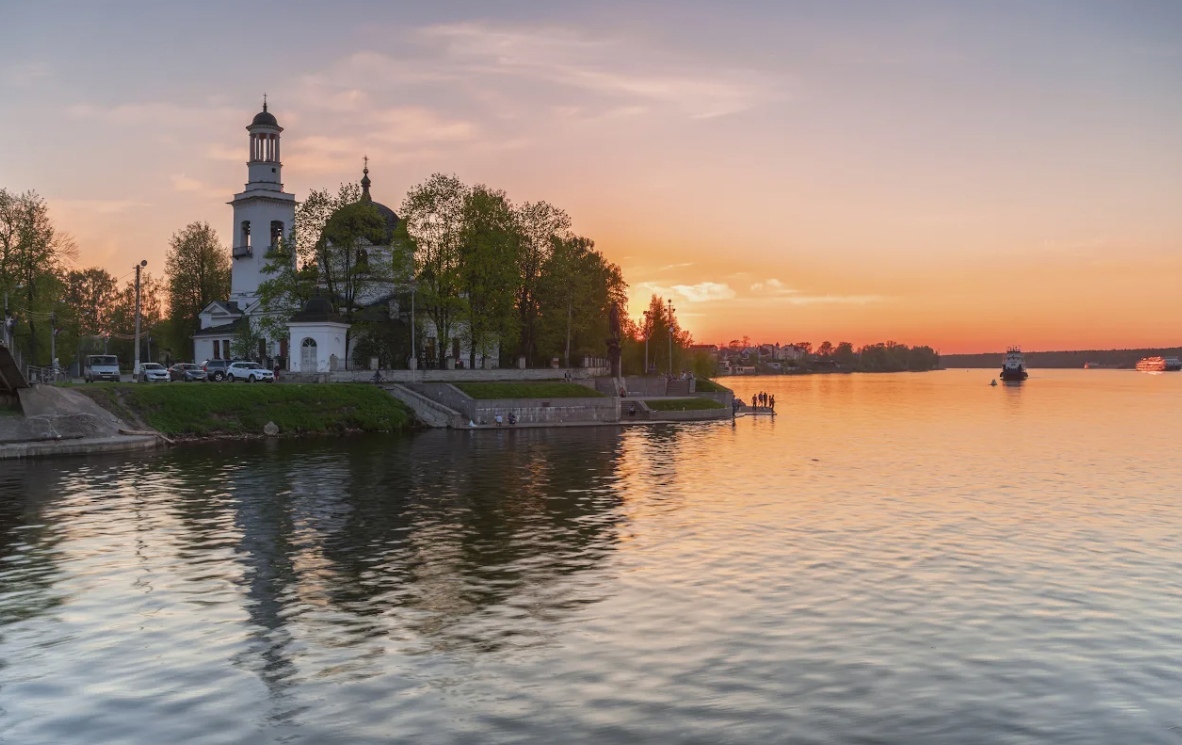 БЮДЖЕТ ДЛЯ ГРАЖДАН
Муниципального образования города федерального значения Санкт-Петербурга поселок Усть-Ижора                  на 2025 год и на плановый период 2026 и 2027 годов

Санкт-Петербург, 2025 год
Основные термины
Бюджет – форма образования и расходования денежных средств, предназначенных для финансового обеспечения задач и функций местного самоуправления.
	Доходы – поступающие в бюджет денежные средства, в виде налоговых, неналоговых и безвозмездных поступлений.
	Расходы – денежные средства, направляемые на финансовое обеспечение задач и функций органов местного самоуправления.
	Дефицит – превышение расходов бюджета над его доходами (-).
	Профицит –превышение доходов бюджета над его расходами (+).
	Межбюджетные трансферты – средства, предоставляемые одним бюджетом бюджетной системы Российской Федерации другому бюджету бюджетной системы Российской Федерации. Виды межбюджетных трансфертов: 
	Субвенция – средства, предоставляемые одним бюджетом бюджетной системы Российской Федерации другому бюджету бюджетной системы Российской Федерации в целях обеспечения обязанностей по выполнению переданных полномочий.
	Субсидия – средства, предоставляемые одним бюджетом бюджетной системы Российской Федерации другому бюджету бюджетной системы Российской Федерации в целях исполнения обязанностей по решению вопросов местного значения. 
	Дотация – средства, предоставляемые одним бюджетом бюджетной системы Российской Федерации другому бюджету бюджетной системы Российской Федерации в целях выравнивания финансовых возможностей для решения вопросов местного значения.
Нормативная база формирования проекта местного бюджета
Устав ВМО п. Усть-Ижора
Бюджетный кодекс РФ
Нормативная база проекта местного бюджета
Положение о бюджетном процессе в МО п. Усть-Ижора
Приказ Минфина о порядке применения бюджетной классификации
Закон Санкт-Петербурга о Бюджете
Этапы составления, рассмотрения и исполнения бюджета
Составление проекта бюджета
Рассмотрение проекта бюджета и его утверждение
Исполнение бюджета
Составление и рассмотрение отчета об исполнении бюджета
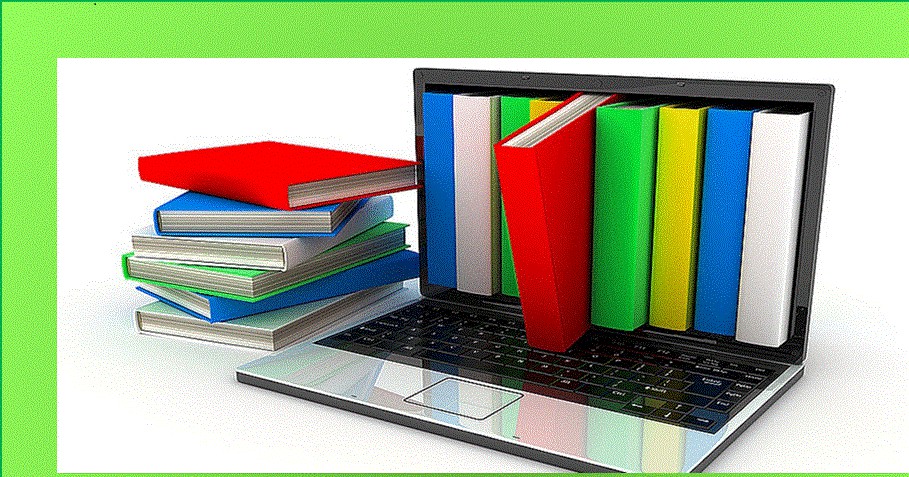 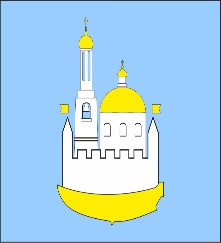 Основные показатели социально-экономического развития
Основными задачами органов местного самоуправления Муниципального образования в области социально-экономической политики на 2025 год является улучшение качества жизни населения Муниципального образования, решение вопросов местного значения по таким направлениям, как благоустройство, культура, оздоровление и спорт, работа с молодежью, повышение уровня безопасности, охрана окружающей среды, опека и попечительство и др.	Для достижения указанных целей необходимо укрепить финансово-экономическую базу органов местного самоуправления; развить формы гражданского участия в деятельности органов местного самоуправления; активизировать работу по взаимодействию органов местного самоуправления и органов государственной власти.
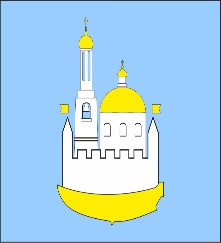 Доходы бюджета
Безвозмездные поступления
Дотации
Субвенции
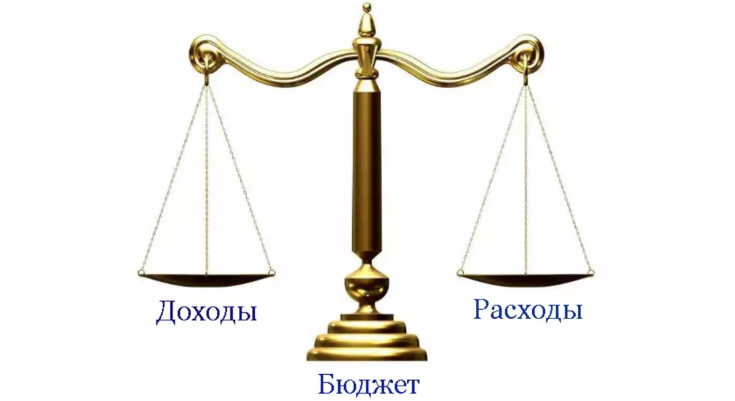 Налоговые доходы
Неналоговые доходы
Штрафы, санкции, возмещение ущерба
Доходы
Доходы  Бюджета внутригородского муниципального образования города федерального значения                            Санкт-Петербурга поселок Усть-Ижора на 2025 год                       и на плановый период 2026 - 2027 годов
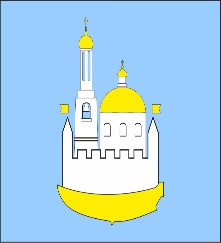 Расходы  Бюджета внутригородского муниципального образования города федерального значения                          Санкт-Петербурга поселок Усть-Ижора на 2025 год                          и на плановый период 2026 и 2027 годов
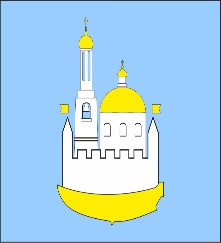 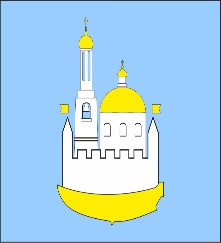 Внутригородское   Муниципальное   образование Санкт-Петербурга поселок Усть-Ижора
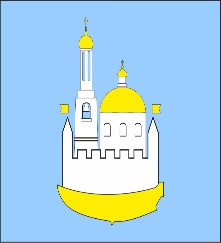 Расходы на решение вопросов местного значения. (Муниципальные программы)
Муниципальная программа - документ стратегического планирования, содержащий комплекс планируемых мероприятий, взаимоувязанных по задачам, срокам осуществления, исполнителям и ресурсам и обеспечивающих наиболее эффективное достижение целей и решение задач социально-экономического развития муниципального образования.
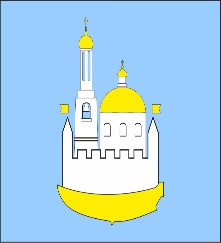 Внутригородское   Муниципальное   образование Санкт-Петербурга поселок Усть-Ижора
Расходы на решение вопросов местного значения. (Муниципальные программы)
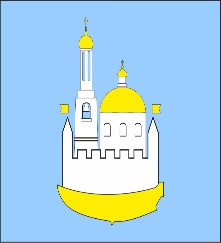 Расходы на решение вопросов местного значения. (Муниципальные программы)
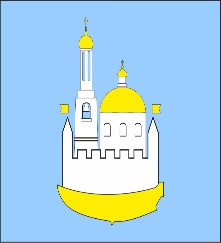 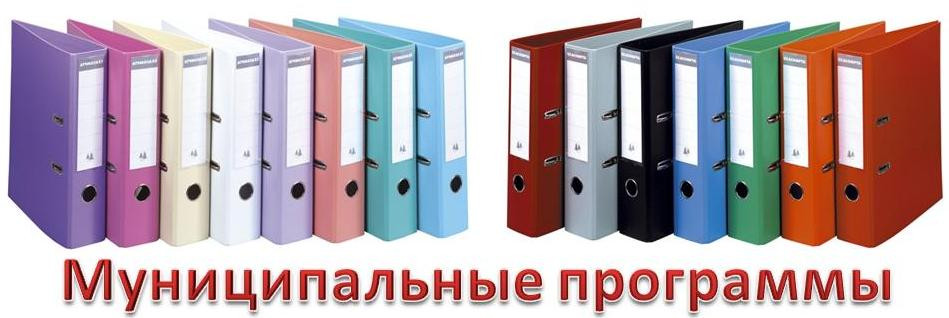 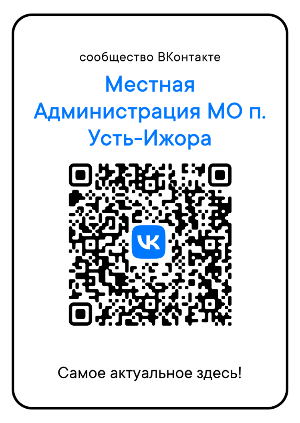 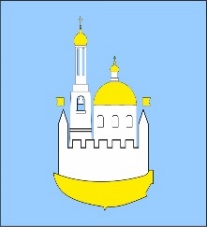 КОНТАКТНАЯ ИНФОРМАЦИЯ